PURIFICATION OF WATER
DR. MUHAMMAD MAZHAR
1) ON LARGE SCALE
This is required for towns and cities and is done in 3 steps
Storage
Filtration
Chlorination
STORAGE
Water from large sources like rivers and canals is stored in big concrete tanks, called storage tanks or sedimentation tanks.
Water is purified to some extent by
Physically = heavier particles and suspended impurities will settle down by gravitational forces
Chemically =bacteria oxidize the organic matter with the help of dissolved oxygen
3) Biologically by natural death of pathogens
Water is stored about 1-2 days.
FILTRATION
This is done basically to remove the pathogens and to certain extent that colloidal particles or suspended impurities which have which have escaped in the first step i.e storage.
Filtering media is sand
Two types… slow and rapid
They are also called biological filters. The observation that muddy water percolating through the earth, came out on a hill side in a clear stream.
SLOW SAND FILTERS
Slow sand filters require vast area and therefore they are constructed outside the city limits, below the ground to a depth of about 4 meters.
The elements are
Supernatant raw water column
A bed of graded sand and graded gravel
An under drainage system
A system of filter control valves
The upper column is about 1.5 meter height. Filtering medium proper is the bed of fine sand, of about 1.2 meter height, the effective diameter of sand grains being 0.15 to 0.35mm.
This is supported by the bed of coarse –sand which in turn is supported by bed of graded gravel of about 0.4 meter height. At bottom it is supported by perforated pipes, which drains the filtered water.
To start with, filter acts as mechanical strainer. But within 2-3 days, the surface of the sand bed is covered with a slimy, greenish, jelly like layer known as vital layer. (zoological layer, scmutzdecke or biological layer– composed of algae, planktons, fungi and diatoms. This layer purifies water by chemical and biological processes. Its formation is called ripening of the filter. Effective filtering starts only after ripening.
It absorbs colloidal particles, arrests pathogens, oxidize organic matters and absorbing CO2, nitrates and PO4-.
This layer is HEART OF FILTER.
Rate of filtration is 0.1 – 0.4m3/hour/m2.
99.9% of bacteria are removed.
Zoological layer grows and become thickness clogging the filtration so CONTROL valve is opened more and more to maintain the filtration rate.
Frictional resistance offered by vital layer and the sand bed is called loss of hydraulic head which is being measured by venturimeter .
Cleaning of filter bed:- supernatant water is drained off and sand bed is cleaned by scraping. Remaining sand bed is washed and cleaned. This is done in 6-8 weeks for once.
RAPID SAND FILTERS
IT includes pretreatment of water with a coagulant to remove the turbidity followed by sedimentation process.
Two types:-
PETERSON’S GRAVITY TYPE
CANDY’S PRESSURE TYPE
GRAVITY FILTERS
They require an area of about 90 seq meteres. They also contain the same filtering bed but the height of sand is about 1.0 meter. This is supported by coarse gravel, which is about 0.5 meter height. Height of water colum is 1.5 meter.
Rate of filteration is 5-15m3/m2 area/ hour.
Pre-treatment of water includes
AERATION:- water runs through fountains so that oxygen of the air mixes with water and partially removes taste and odor producing compounds and oxidize iron and manganese. Meanwhile CO2 and H2S is removed.
2. COAGULATION AND RAPID MIXING:-  water mixes with a coagulant “alum” (dose 40-50 mgms/liter) depending upon turbidity, temo, color and pH of water
Thorough mixing occurs throughout the water provided by baffle plates.
3. FLOCCULATION:- water is stirred slowly but gently for 30 minutes with the paddles. This helps in formation of thick, copious, white floccules of aluminum hydroxide.
4. SEDIMENTATION:- Water is detained for about 5 to 6 hours. Aluminum hydroxide entangle the bacteria, algae, fungi etc and settles down at the bottom of the chamber to form sludge.
The supernatant water is then flowed to rapid sand filters.
FILTERATION:- The AL(OH)2 which are still present in water forms the a slimy layer, purifiyng water by oxidation. It thickens and clogs the filter , measured by loss of hydraulic head, when approaches 7-8 feet is time to clean the filter.
CLEANING:- IT is cleaned by reversal of flow of water from the bottom, sand bed is elevated, particles become loose and impurities are dislodged and washed away. This is called “back-washing”.
CANDY’S PRESSURE FILTER:-
In it filtering media is divided into 3 layers of sand and gravel, middle polarite, below is finishing layer of fine grit. Lower layer is of sand and gravel.
MODIFIED FILTERS
COAL FILTERS
ANTHRACITE FILTERS
MULTIMEDIA FILTERS
DIATOMITE FILTERS
CATRIDGE FILTERS
CHLORINATION
IN THIS PROCESS WATER IS DISINFECTED BY ADDING CHLORINE IN THE FINAL STEP OF FILTRATION.
Chlorine is greenish yellow color and dangerous till 60 ppm in air for 30 mins and cause death in few minutes when reaches 1000 ppm.
It kills all pathogens except some spores, ova, cysts, polioviruses, hepatitis A virus except in high concentrations.
It is available in gaseous, liquid and solid forms.
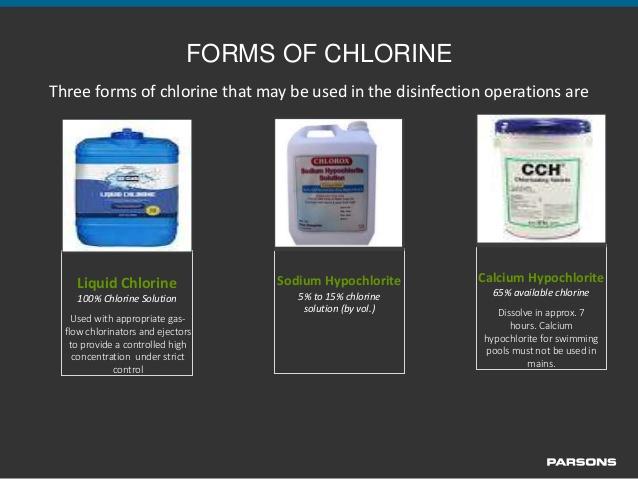 Mechanism of action
When it is added in water it hydrolyzes immediately into HCl and HOCl. The HCl is neutralised by alkalis present in water and hycochlorus acid ionizes to form hydrogen ions and hypochlorite ions.
Low pH and high temp reduces the efficiency of chlorine.
The main action is due to HOCl and to a small extent due to hypochlorite ions. This action is rapid but short lived and best occurs at pH of 7.
DECHLORINATION
This consists of removal of excess of chlorine by controlled addition of reducing substances  like sulphur dioxide, sodium sulphite, sodium bisulfite etc.
The frc is reduced to less than 2ppm.
OZONATION
IN THIS OZONE GAS IS passed through water as it is a powerful oxidising agents not only destroys pathogens but viruses and also destroys phenolic substances producing bad odor and taste.
It is expensive, doesn’t remain in water as free residual form unlike chlorine gas and involves electrical and engineering difficulties.
UV-IRRADIATION
Direct exposure of a film of water of about 1.5 cm thick, to the UV-rays of mercury vapor quartz lamp, emitting the rays of wavelength 2538 angstrom.
It kills pathogens and spores and has no residual harmful effects
But small quantities of iron, color and turbidity reduce its effectiveness by absorbing the uv-rays.
THANKYOU!!!